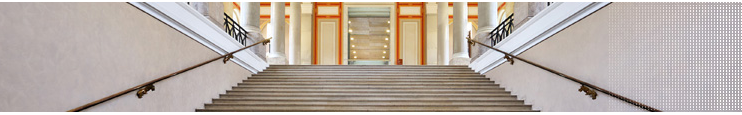 Die Verantwortung der Wissenschaft für einen offenen Zugang zum Wissen
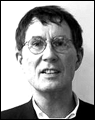 Prof. Dr. Rainer Kuhlen
FB Informatik und Informationswissenschaft
Universität Konstanz
Symposium anlässlich des Online-Gangs von „Leibniz Publik“, dem Exzellenzportal für die Leibnizpreisträger der Deutschen Forschungsgemeinschaft (DFG)
CC
Gang der Darstellung
Was machen Leibniz-Preisträger mit ihren Publikationen?
Im Prinzip möglich:  freie Verfügbarkeit der Zweitpublikation
Warum aber tatsächlich nicht?
Verantwortung ein ethisches Prinzip
Verantwortung und Nachhaltigkeit
Gang der Darstellung
Was machen Leibniz-Preisträger mit ihren Publikationen?
Im Prinzip möglich:  freie Verfügbarkeit der Zweitpublikation
Warum nicht?
Verantwortung ein ethisches Prinzip
Verantwortung und Nachhaltigkeit
Zu den Commons
Verantwortung  und Nachhaltigkeit
Wer hat Verantwortung für  die freie Verfügbarkeit von W&I ?
Probleme mit der Anerkennung von Wissen als Commons
Was kann/muss getan werden?
Gang der Darstellung
Was machen Leibniz-Preisträger mit ihren Publikationen?
Im Prinzip möglich:  freie Verfügbarkeit der Zweitpublikation
Warum nicht?
Verantwortung ein ethisches Prinzip
Verantwortung und Nachhaltigkeit
Zu den Commons
Verantwortung  und Nachhaltigkeit
Wer hat Verantwortung für  die freie Verfügbarkeit von W&I ?
Probleme mit der Anerkennung von Wissen als Commons
Was kann/muss getan werden?
Fazit
Dem Charakter von W&I als Commons Rechnung tragen
Wissensökonomie und Wissensökologie sind vereinbar
Institutionalisierungs-formen  - Eigentums-formen für Commons
Freie Verfügbarkeit von Publikationen von Leibniz-Preisträgern 2011
über deren Website
Molekulare Phytopathologie - Abstract oft unter PubMed frei verfügbar; nichts im Volltext frei verfügbar
Neurowissenschaften - Publikationen nur bis 2008 nachgewiesen; keine Publikation im Volltext frei verfügbar
Informatik - Weitgehend Links auf den Volltext, intensiv aus Proceedings
Freie Verfügbarkeit von Publikationen von Leibniz-Preisträgern 2011
über deren Website
Molekulare Phytopathologie - Abstract oft unter PubMed frei verfügbar; nichts im Volltext frei verfügbar
Neurowissenschaften - Publikationen nur bis 2008 nachgewiesen; keine Publikation im Volltext frei verfügbar
Informatik - Weitgehend Links auf den Volltext, intensiv aus Proceedings
Organische Geochemie - Neuere Arbeiten mit Links zu ScienceDirect, dort Abstracts, sonst käuflicher Erwerb
Zellbiologie - Überwiegend downloadbar als PDF for personal use, ohne CC
Experimentelle Festkörperphysik - Preprints weitgehend unter arXiv
Freie Verfügbarkeit von Publikationen von Leibniz-Preisträgern 2011
über deren Website
Molekulare Phytopathologie - Abstract oft unter PubMed frei verfügbar; nichts im Volltext frei verfügbar
Neurowissenschaften - Publikationen nur bis 2008 nachgewiesen; keine Publikation im Volltext frei verfügbar
Informatik - Weitgehend Links auf den Volltext, intensiv aus Proceedings
Organische Geochemie - Neuere Arbeiten mit Links zu ScienceDirect, dort Abstracts, sonst käuflicher Erwerb
Zellbiologie - Überwiegend downloadbar als PDF for personal use, ohne CC
Experimentelle Festkörperphysik - Preprints weitgehend unter arXiv
Röntgenphysik - Abstracts zugänglich; Volltexte käuflich zu erwerben
Ägyptologie -  Nichts frei verfügbar
Thermodynamik - Abstracts verfügbar; Volltexte käuflich über ScienceDirect
Freie Verfügbarkeit von Publikationen von Leibniz-Preisträgern 2011
über deren Website
Warum so wenig frei verfügbar, obgleich es an sich unproblematisch möglich wäre?
Freie Verfügbarkeit über Zweitpublikationen
Warum so wenig frei verfügbar, obgleich es an sich unproblematisch möglich wäre?
Die meisten Verlage bzw. deren Zeitschriften, in denen die Preisträger veröffentlichen, erlauben eine öffentliche Zugänglichmachung als Zweitpublikation
unproblematisch über Einsicht bei SherpaRomeo bzw. DINI
Freie Verfügbarkeit über Zweitpublikationen
Warum so wenig frei verfügbar, obgleich es an sich unproblematisch möglich wäre?
Die meisten Verlage bzw. deren Zeitschriften, in denen die Preisträger veröffentlichen, erlauben eine öffentliche Zugänglichmachung als Zweitpublikation
nicht für kommerzielle Zwecke
mit oder ohne Embargofrist (6-12 Monate)
im Verlagsformat (selten) z.B. IEEE in der verlagsformatierten pdf-Datei
im Autorenformat (wie nach Begutachtung 
an den Verlag geschickt)
Freie Verfügbarkeit über Zweitpublikationen
Stevan Harnad geht davon aus, dass “91% of journals have even given author self-archiving their explicit green light”
(oft aber nur in der Preprint-Version)
http://www.eprints.org/openaccess/
Freie Verfügbarkeit über Zweitpublikationen
Stevan Harnad geht davon aus, dass “91% of journals have even given author self-archiving their explicit green light”
(oft aber nur in der Preprint-Version)
http://www.eprints.org/openaccess/
auf der eigenen Website
auf einem institutionellen oder fachspezifischen Repository
Freie Verfügbarkeit über Zweitpublikationen
Stevan Harnad geht davon aus, dass “91% of journals have even given author self-archiving their explicit green light”
(oft aber nur in der Preprint-Version)
http://www.eprints.org/openaccess/
auf der eigenen Website
auf einem institutionellen oder fachspezifischen Repository
Ein zentrales Repository oder auch nur ein Register eher überflüssig, da über Harvester dezentral suchbar
Freie Verfügbarkeit über Zweitpublikationen
Warum so wenig frei verfügbar, obgleich es an sich unproblematisch möglich wäre?
kein Interesse
Kommerzielle Erstpublikation ausreichend
zu aufwändig
Rechtsunsicherheit
Sorge vor Missbrauch
Freie Verfügbarkeit über Zweitpublikationen
Freie Verfügbarkeit von Wissen und Information ist über die kommerzielle Erstpublikation nicht (mehr) gewährleistet.
Freie Verfügbarkeit über Zweitpublikationen
Freie Verfügbarkeit von Wissen und Information ist über die kommerzielle Erstpublikation nicht (mehr) gewährleistet.
unzensiert
kostenlos für
NutzerInnen
freie Nutzung und
Weiterverwendung
langfristig/nachhaltig
nutzbar
Freie Verfügbarkeit über Zweitpublikationen
Freie Verfügbarkeit von Wissen und Information ist über die kommerzielle Erstpublikation nicht (mehr) gewährleistet.
unzensiert
kostenlos für
NutzerInnen
freie Nutzung und
Weiterverwendung
langfristig/nachhaltig
nutzbar
mit Open Access kompatibel
Freie Verfügbarkeit über Zweitpublikationen
Freie Verfügbarkeit von Wissen und Information ist über die kommerzielle Erstpublikation nicht (mehr) gewährleistet.
In wessen Interesse liegt die freie Verfügbarkeit?
unzensiert
kostenlos für
NutzerInnen
Gibt es eine Verantwortung für den freien Zugriff?
freie Nutzung und 
Weiterverwendung
Wer hat die Verantwortung für den freien Zugriff?
langfristig/nachhaltig
nutzbar
Wie kann die Verantwortung wahrgenommen bzw. eingefordert werden?
mit Open Access kompatibel
In wessen Interesse liegt die freie Verfügbarkeit?
AutorInnen
Wissenschaftsorganisationen
NutzerInnen
Staatliche Instanzen
Förderinstitutionen
Produktions- und Dienstleistungswirtschaft
Informationswirtschaft?
In wessen Interesse liegt die freie Verfügbarkeit?
Sichtbarkeit
AutorInnen
Beförderung individueller und gesellschaftlicher Entwicklung
Wissenschaftsorganisationen
NutzerInnen
Beförderung individueller Entwicklung
Staatliche Instanzen
Beförderung gesellschaftlicher Entwicklung
Förderinstitutionen
Sichtbarkeit und Nutzbarkeit geförderter Forschung
Produktions- und Dienstleistungswirtschaft
Erhöhung von Innovationschancen
Informationswirtschaft?
Verantwortung – in welcher Form ein ethisches Prinzip?
Verantwortung ist ein großes Thema der Ethik. 

Es ist in die Philosophie durch die Arbeit von Hans Jonas aus dem Jahr 1979 eingebracht worden. 

Er hatte es unternommen, eine Ethik für die technologische Zivilisation über das Prinzip Verantwortung zu begründen. 

Verantwortung bedeutet zwar weiter auch  individuelle, direkte Anrechenbarkeit der Folgen des eigenen Handelns, wurde aber von Jonas als Verantwortung gegenüber der Natur und gegenüber zukünftigen Generationen universal erweitert

und damit in der Zuständigkeit institutionalisiert
Verantwortung und Nachhaltigkeit
In dieser universalen Erweiterung ist Verantwortung als Prinzip der Ethik unauflöslich mit dem Prinzip der Nachhaltigkeit verknüpft. 

Ethische Fragen und Antworten, die traditionell auf das gute Leben und die richtige und gerechte Lebensgestaltung bezogen sind, bekommen dadurch eine neue Dimension, 

dass verantwortliches menschliches Handeln sich nach dem Kriterium der Nachhaltigkeit auszurichten und zu rechtfertigen hat.
Verantwortung und Nachhaltigkeit
Handeln unter den Prinzipien von Verantwortung und Nachhaltigkeit kann nicht mehr aus einer individualistischen Ethik begründet werden.
Verantwortung und Nachhaltigkeit
Handeln unter den Prinzipien von Verantwortung und Nachhaltigkeit kann nicht mehr aus einer individualistischen Ethik begründet werden.
hier verstanden als Umgang mit Wissen und Information
Konsequenz
Das Zweitveröffentlichungsrecht ist zwar zunächst ein Recht der AutorInnen

aber nur unter der Perspektive, dass dieses Recht nach den Prinzipien von Verantwortung und Nachhaltigkeit wahrgenommen wird.
Verantwortung und Nachhaltigkeit
Handeln unter den Prinzipien von Verantwortung und Nachhaltigkeit kann nicht mehr aus einer individualistischen Ethik begründet werden.
hier verstanden als Umgang mit Wissen und Information
Wissen als Gemeingut(Commons)
Konsequenz
Das Zweitveröffentlichungsrecht ist zwar zunächst ein Recht der AutorInnen

aber nur unter der Perspektive, dass dieses Recht nach den Prinzipien von Verantwortung und Nachhaltigkeit wahrgenommen wird.
Commons - Verantwortung und Nachhaltigkeit
Wasser
die Fische
natürliche Ressourcen
Luft 
….
natürlich
Gemeingüter sind zum einen das Erbe, das uns die Natur ohne unser Zutun geschenkt hat.
Commons - Verantwortung und Nachhaltigkeit
Wasser
die Fische
natürliche Ressourcen
Luft 
….
natürlich
Gemeingüter sind zum einen das Erbe, das uns die Natur ohne unser Zutun geschenkt hat.
sozial
Gemeingüter lassen überhaupt erst soziales Leben entstehen. Sie organisieren das Zusammenleben der Menschen: der öffentliche Raum, Plätze, Parks, Gesundheitsversorgung, Mitbestimmung und ein stabiles Finanzsystem ….
Commons - Verantwortung und Nachhaltigkeit
Wasser
die Fische
natürliche Ressourcen
Luft 
….
natürlich
Gemeingüter sind zum einen das Erbe, das uns die Natur ohne unser Zutun geschenkt hat.
sozial
Gemeingüter lassen überhaupt erst soziales Leben entstehen. Sie organisieren das Zusammenleben der Menschen: der öffentliche Raum, Plätze, Parks, Gesundheitsversorgung, Mitbestimmung und ein stabiles Finanzsystem ….
kulturell
Gemeingüter sind aber auch Ausprägungen des kulturellen Erbes, das die Menschheit von Beginn an bis zur Gegenwart entwickelt und an uns in der Gegenwart weitergegeben hat.
Wissen
Commons - Verantwortung und Nachhaltigkeit
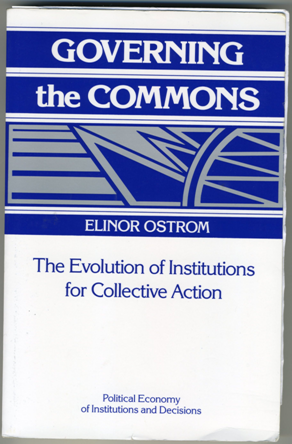 Elinor Oström: 


Gemeingüter gibt es nicht als solche. Sie werden aus dem allgemeinen Pool der natürlichen, sozialen und immateriellen Ressourcen gebildet, wenn sich Organisationsformen, auch Wertmuster für den Umgang mit diesem Pool entwickeln und verfestigt, eben institutionalisiert haben.
Commons - Verantwortung und Nachhaltigkeit
Common Pool Resources
Transformation durch Institu-tionalisierung
Gemeingüter
Commons
Commons - Verantwortung und Nachhaltigkeit
Teilen
Gerechtigkeit
Inklusion
Nachhaltigkeit
Prinzipien
Common Pool Resources
Transformation durch Institu-tionalisierung
Gemeingüter
Commons
Commons - Verantwortung und Nachhaltigkeit
Teilen
Gerechtigkeit
Inklusion
Nachhaltigkeit
Prinzipien
Common Pool Resources
Transformation durch Institu-tionalisierung
Gemeingüter
Commons
Verfahren
Kommunizieren (Konsensbildung)
Regeln
Vereinbarungen
Kontrollmechanismen
Sanktionen
Wer hat Verantwortung für freie Verfügbarkeit von W&I?
AutorInnen
Wissenschaftsorganisationen
NutzerInnen
Staatliche Instanzen
Förderinstitutionen
Produktions- und Dienstleistungswirtschaft
Informationswirtschaft?
Wer hat Verantwortung für freie Verfügbarkeit von W&I?
(Zweit)Publizieren nach OA
Rückgabeschuld
AutorInnen
Wissenschaftsorganisationen
Regelungen zugunsten freier Verfügbarkeit
NutzerInnen
Freie Verfügbarkeit  bei Beachtung der Persönlichkeits-rechte der AutorInnen
Staatliche Instanzen
Regulierung über Gesetze, z.B. Urheberrecht
Förderinstitutionen
Regelungen zugunsten freier Verfügbarkeit
Produktions- und Dienstleistungswirtschaft
(finanzielle) Unterstützung von OA-Aktivitäten
Informationswirtschaft?
Was muss getan werden, um dem Charakter von Wissen und Information als Commons Rechnung tragen zu können?
(Zweit)Publizieren nach OA
Rückgabeschuld
AutorInnen
Appelle
Aufklärung
Vorbilder:  Personen
Vorbilder Institutionen
Projekt „Leibniz Publik - Exzellenzportal der Leibnizpreisträger der DFG“
Was muss getan werden, um dem Charakter von Wissen und Information als Commons Rechnung tragen zu können?
Wissenschaftsorganisationen
Regelungen zugunsten freier Verfügbarkeit
Allianz der Wissenschaftsorganisationen in ihrem Katalog zur Neuregelung des Urheberrechts vom 9. Juli 2010
„Als zwingende Regelung im Urhebervertragsrecht sollte wissenschaftlichen Autoren nach einer angemessenen Embargofrist ein unabdingbares und formatgleiches Zweitveröffentlichungsrecht für ihre Aufsätze und unselbständig erschienenen Werke eingeräumt werden. 
Dieses Zweitveröffentlichungsrecht, das für den Wissenschaftler keine Pflicht bedeutet, ist notwendig, um ihn in seiner Verhandlungsposition gegenüber großen wissenschaftlichen Verlagen zu stärken. … 
Er übt dabei in besonderer Weise das Grundrecht der Wissenschaftsfreiheit aus. Durch die Embargofrist wird sichergestellt, dass Verlage wirtschaftlich arbeiten können“ (S. 4f)
Was muss getan werden, um dem Charakter von Wissen und Information als Commons Rechnung tragen zu können?
Wissenschaftsorganisationen
Regelungen zugunsten freier Verfügbarkeit
Allianz der Wissenschaftsorganisationen in ihrem Katalog zur Neuregelung des Urheberrechts vom 9. Juli 2010
„Als zwingende Regelung im Urhebervertragsrecht sollte wissenschaftlichen Autoren nach einer angemessenen Embargofrist ein unabdingbares und formatgleiches Zweitveröffentlichungsrecht für ihre Aufsätze und unselbständig erschienenen Werke eingeräumt werden. 
Dieses Zweitveröffentlichungsrecht, das für den Wissenschaftler keine Pflicht bedeutet, ist notwendig, um ihn in seiner Verhandlungsposition gegenüber großen wissenschaftlichen Verlagen zu stärken. … 
Er übt dabei in besonderer Weise das Grundrecht der Wissenschaftsfreiheit aus. Durch die Embargofrist wird sichergestellt, dass Verlage wirtschaftlich arbeiten können“ (S. 4f)
hat aber keine direkten Folgen für OA, schon gar nicht als Verpflichtung zu einer OA-Zweitpublikation
Allianz, einschließlich der DFG, folgt dem „requested“-Appell, nicht dem angelsächsischen  „required“
Was muss getan werden, um dem Charakter von Wissen und Information als Commons Rechnung tragen zu können?
Keine Vorgaben. auch nicht fürs (Zweit)Publizieren
Hochschulverband
Deutsche Hochschulverband (DHV) PM vom 23.3.2010
warnt „vor einer Relativierung des Urheberrechts“ und vor einer Einschränkung der Wissenschaftsfreiheit
„Den Wissenschaftlerinnen und Wissenschaftlern müsse es als Urhebern vorbehalten bleiben, zu bestimmen, ob, wann, wo und wie sie ihre Werke veröffentlichen“.
Er sieht in dem Einsatz der Allianzorganisationen für ein Zweitverwertungsrecht die Gefahr, dass Wissenschaftler verpflichtet würden, auf eine bestimmte Art und Weise zu publizieren.
 Dies sei mit der Wissenschaftsfreiheit nicht vereinbar.
Was muss getan werden, um dem Charakter von Wissen und Information als Commons Rechnung tragen zu können?
Zivilgesellschaft
Freie Verfügbarkeit  bei Beachtung der Persönlichkeitsrechte der AutorInnen
Petition von Lars Fischer an den Deutschen BundestagWissenschaft und Forschung - Kostenloser Erwerb wissenschaftlicher Publikationen vom 20.10.2009
https://epetitionen.bundestag.de/index.php?action=petition;sa=details;petition=7922
fast 24.000 Unterschriften und 176 Diskussionsbeiträge

„zu den bisher am meisten beachteten öffentlichen Petitionen“
Petitionsausschuss des deutschen Bundestags
Was muss getan werden, um dem Charakter von Wissen und Information als Commons Rechnung tragen zu können?
Zivilgesellschaft
Freie Verfügbarkeit  bei Beachtung der Persönlichkeitsrechte der AutorInnen
Petition von Lars Fischer an den Deutschen Bundestag
fast 24.000 Unterschriften und 176 Diskussionsbeiträge

„zu den bisher am meisten beachteten öffentlichen Petitionen“
Petitionsausschuss des deutschen Bundestags
Öffentlichkeit sollte nicht länger auf mehrfache Weise für Wissen und Information zahlen.
Was muss getan werden, um dem Charakter von Wissen und Information als Commons Rechnung tragen zu können?
Petitionsausschuss des deutschen Bundestags
„Die Forderung, wissenschaftliche Publikationen, die aus öffentlich geförderter Forschung hervorgehen, allen Bürgern kostenfrei zugänglich zum machen, ist von grundsätzlicher Bedeutung 

und betrifft in erster Linie mit den Vorschlägen zu Open-Access- und Open-Source-Verwertungsmodellen zentrale Bereiche des Urheberrechts, die nicht nur von den Petenten, sondern auch von bedeutenden Wissenschaftseinrichtungen als regelungsbedürftig bezeichnet werden.

 Diese Einschätzung hat den politischen Raum längst erreicht.“
Was muss getan werden, um dem Charakter von Wissen und Information als Commons Rechnung tragen zu können?
Petitionsausschuss des deutschen Bundestags
„Bei dem anstehenden „Dritten Korb“ der Urheberrechtsreform gilt es, sowohl dem offenen Zugang zu wissenschaftlichen Erkenntnissen als auch den berechtigten Urheberinteressen angemessen Rechnung zu tragen.“
Was muss getan werden, um dem Charakter von Wissen und Information als Commons Rechnung tragen zu können?
Petitionsausschuss des deutschen Bundestags
„Soweit mit der Petition vorgeschlagen wird, dass der Deutsche Bundestag Institutionen, die staatliche  Forschungsgelder autonom verwalten,  auffordern solle, entsprechende Vorschriften zu erlassen und die technischen Voraussetzungen für eine Veröffentlichung der  Forschungsergebnisse im Internet zu schaffen, hält der Petitionsausschuss dies nicht für erforderlich.“
Dem Charakter von Wissen und Information als Gemeingüter Rechnung tragen
Die Auseinandersetzung um das Zweitveröffentlichungsrecht ist nur ein „Vorgeplänkel“, ein vielleicht notwendiger Zwischenschritt zur Anerkennung des Charakters von Wissen und Information als Commons.
Zwischenziele
required not only requested
Auch in Deutschland sollte dem internationalen Trend entsprochen werden, die öffentlichen Wissenschaftsförderorganisationen auf eine verbindliche Verpflichtung für eine Open-Access-Publikation (parallel oder zeitlich versetzt zur kommerziellen Erstpublikation) festzulegen.
Dem Charakter von Wissen und Information als Gemeingüter Rechnung tragen
Die Auseinandersetzung um das Zweitveröffentlichungsrecht ist nur ein „Vorgeplänkel“, …
Zwischenziele
required not only requested
Auch in Deutschland sollte dem internationalen Trend entsprochen werden, die öffentlichen Wissenschaftsförderorganisationen auf eine verbindliche Verpflichtung für eine Open-Access-Publikation (parallel oder zeitlich versetzt zur kommerziellen Erstpublikation) festzulegen.
Wissenschaftsfreiheit  bzw. die positive Publikationsfreiheitwird nicht durch eine Verpflichtung zur freien öffentlichen Zweitveröffentlichung eingeschränkt.
Dem Charakter von Wissen und Information als Gemeingüter Rechnung tragen
Die Auseinandersetzung um das Zweitveröffentlichungsrecht ist nur ein „Vorgeplänkel“, …
Zwischenziele
Der Gesetzgeber kann/sollte das Zweitverwertungsrecht nicht an individuelle Autorenansprüche binden oder wegen kommerzieller Verwertungsansprüche einschränken, sondern es aus der Verantwortung gegenüber der Gesellschaft begründen, allen BürgerInnen den freien Zugang zum publizierten Wissen zu ermöglichen.
Dem Charakter von Wissen und Information als Gemeingüter Rechnung tragen
Die Auseinandersetzung um das Zweitveröffentlichungsrecht ist nur ein „Vorgeplänkel“, …
Zwischenziele
Was beim Patentrecht möglich war – Patentierung ist nicht mehr ein individuelles, persönliches Recht von ProfessorInnen (als Erfinder) – sollte auch beim Urheberrecht möglich sein
Das positive Publikationsrecht verbleibt beim Urhebers für die Erstpublikation (in kommerzieller Form)
Die Institution des Urhebers erhält unabdingbar das Zweitpublikationsrecht für die Open-Access-Publikation
(institutional mandate)
Dem Charakter von Wissen und Information als Gemeingüter Rechnung tragen
Die Auseinandersetzung um das Zweitveröffentlichungsrecht ist nur ein „Vorgeplänkel“, …
Zwischenziele
Die Institution des Urhebers erhält unabdingbar das Zweitpublikationsrecht für die Open-Access-Publikation
(institutional mandate)
kann erreicht werden durch eine Zwangslizenz im Urheberrecht
a) gegenüber den erstpublizierenden (kommerziellen) Verwertern
b) gegenüber den Autoren, die das Zweitverwertungsrecht erhalten haben
Dem Charakter von Wissen und Information als Gemeingüter Rechnung tragen
Einige Prinzipien eines commons-based information economy/society
In einer commons-based information economy/society soll das öffentlich gemachte Wissen allen Menschen frei und möglichst ohne Verzögerung zugänglich gemacht werden.
Das muss nicht im Widerspruch zu kommerziellen Verwertungsmodellen der Informationswirtschaft stehen.
Dem Charakter von Wissen und Information als Gemeingüter Rechnung tragen
Einige Prinzipien eines commons-based information economy/society
Das muss nicht im Widerspruch zu kommerziellen Verwertungsmodellen der Informationswirtschaft stehen.
wenn die Informationswirtschaft anerkennt, dass exklusive Verwertungsrechte am Commons Wissen nicht mehr möglich sind
Wissens-ökonomie
Wissens-ökologie
Dem Charakter von Wissen und Information als Gemeingüter Rechnung tragen
Einige Prinzipien eines commons-based information economy/society
Das muss nicht im Widerspruch zu kommerziellen Verwertungsmodellen der Informationswirtschaft stehen.
wenn die Informationswirtschaft anerkennt, dass exklusive Verwertungsrechte am Commons Wissen nicht mehr möglich sind
und wenn
die (urheber)rechtlichen Voraussetzungen geschaffen sind, dass wissenschaftliche Publikationen ins Commons gestellt werden.
Wissens-ökonomie
Wissens-ökologie
Institutionalisierungsformen – Eigentumsformen von Commons?
proprietäre kommerzielle Informationsmärkte
„commons-based information markets“
Institutionalisierungsformen – Eigentumsformen von Commons?
proprietäre kommerzielle Informationsmärkte
„commons-based information markets“
verknappende Verwertung
ermöglicht und geschützt durch
Preispolitik
Kontrolle durch Technik (DRM)
das Urheberrecht
vertragliche Vereinbarungen
Institutionalisierungsformen – Eigentumsformen von Commons?
proprietäre kommerzielle Informationsmärkte
„commons-based information markets“
verknappende Verwertung
freie Nutzung
Teilen von W&I
ermöglicht und geschützt durch
Preispolitik
Kontrolle durch Technik (DRM)
das Urheberrecht
und
vertragliche Vereinbarungen
Möglichkeit der Entwicklung
Nachhaltigkeit Verantwortung auch gegenüber späteren Generationen
Institutionalisierungsformen – Eigentumsformen von Commons?
proprietäre kommerzielle Informationsmärkte
„commons-based information markets“
verknappende Verwertung
freie Nutzung
Teilen von W&I
einfache kommerzielle Nutzungsrechte
ermöglicht und geschützt durch
Preispolitik
durch
Kontrolle durch Technik (DRM)
Mehrwertleistungen
und
Monetäre Beiträge
das Urheberrecht
Entschädigung an die Öffentlichkeit
und
Steuer
vertragliche Vereinbarungen
Möglichkeit der Entwicklung
Nachhaltigkeit Verantwortung auch gegenüber späteren Generationen
Institutionalisierungsformen – Eigentumsformen von Commons?
proprietäre kommerzielle Informationsmärkte
„commons-based information markets“
verknappende Verwertung
freie Nutzung
Teilen von W&I
einfache kommerzielle Nutzungsrechte
„Je freier der Zugriff zu Wissen und Information gemacht wird, umso höher ist die
Wahrscheinlichkeit, dass auch weiterhin in der Wirtschaft damit verdient werden kann.“
ermöglicht und geschützt durch
Preispolitik
durch
Kontrolle durch Technik (DRM)
Mehrwertleistungen
und
Monetäre Beiträge
das Urheberrecht
Entschädigung an die Öffentlichkeit
und
Steuer
vertragliche Vereinbarungen
Möglichkeit der Entwicklung
Nachhaltigkeit Verantwortung auch gegenüber späteren Generationen
Vielen Dank für Ihre Aufmerksamkeit
Folien unter einer CC-Licence ab 12.9.2011 
www.kuhlen.name
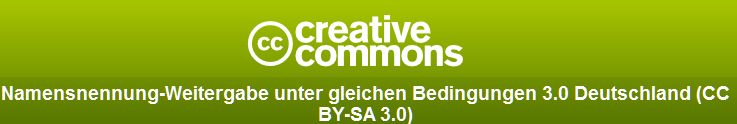 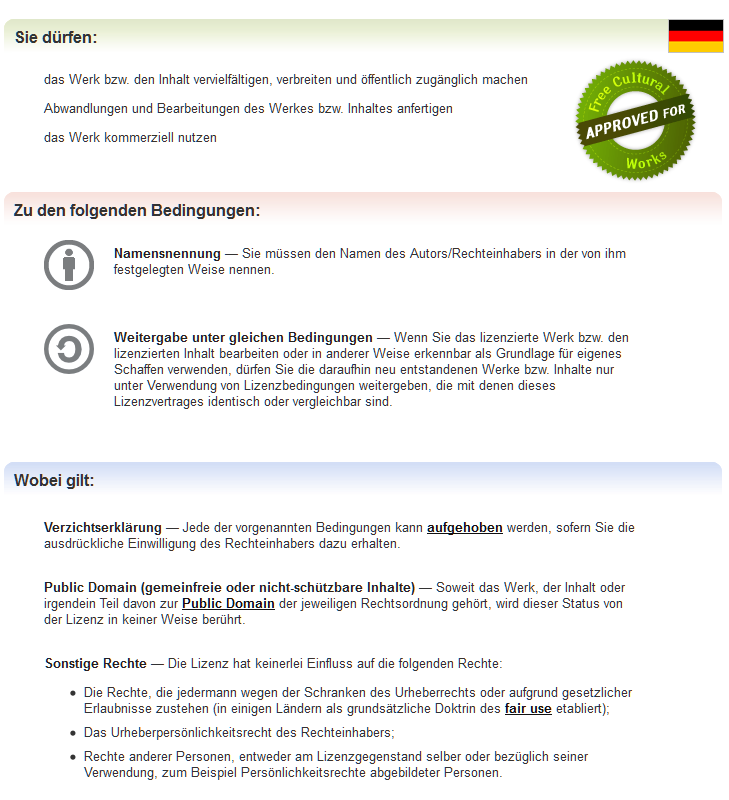 http://creativecommons.org/licenses/by-sa/3.0/de//